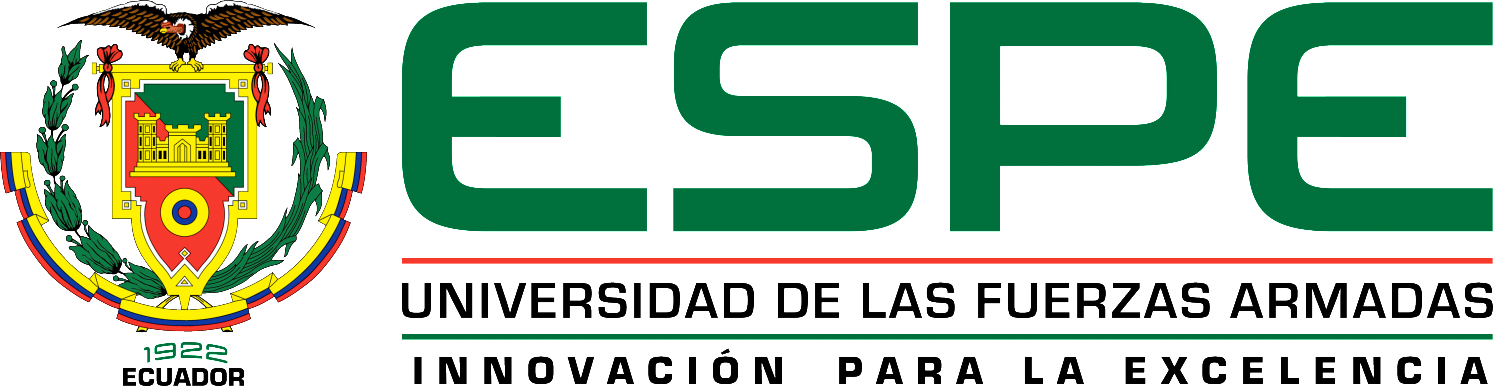 DEPARTAMENTO DE CIENCIAS DE LA VIDA Y LA AGRICULTURACARRERA DE INGENIERÍA AGROPECUARIA
TRABAJO DE TITULACIÓN, PREVIO A LA OBTENCIÓN DEL TÍTULO DE INGENIERO AGROPECUARIO

09 de Marzo 2017
Santo Domingo - Ecuador
TEMA:
EFECTO DE UN COMPUESTO A BASE DE SILICIO, SOBRE EL MANEJO FITOSANITARIO DEL CULTIVO DE CACAO CCN-51

Presentado por:
Santiago Bustos C.
INTRODUCCIÓN
Cacao CCN-51: tolerante a problemas patológicos y alto rendimiento
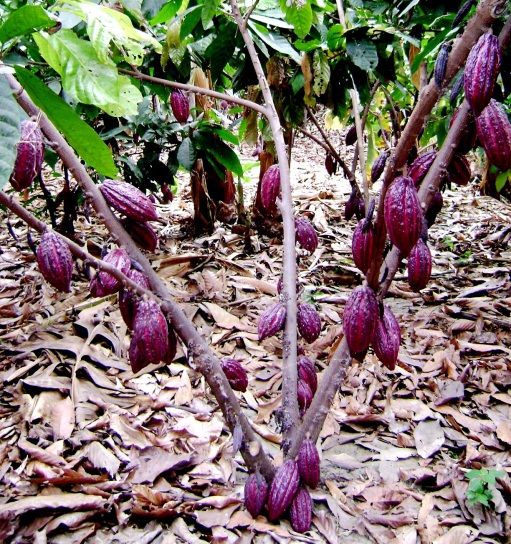 Cacao nacional: productora exclusiva de cacao arriba y reconocido mundialmente
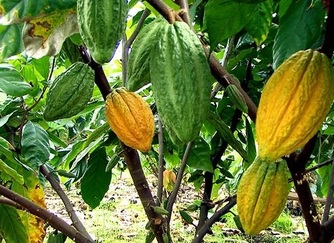 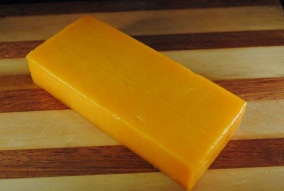 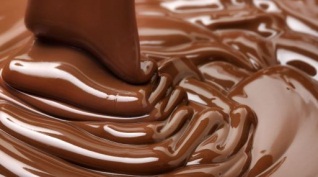 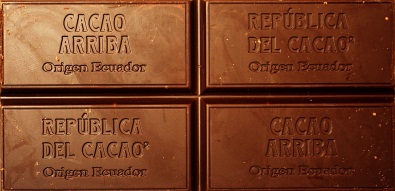 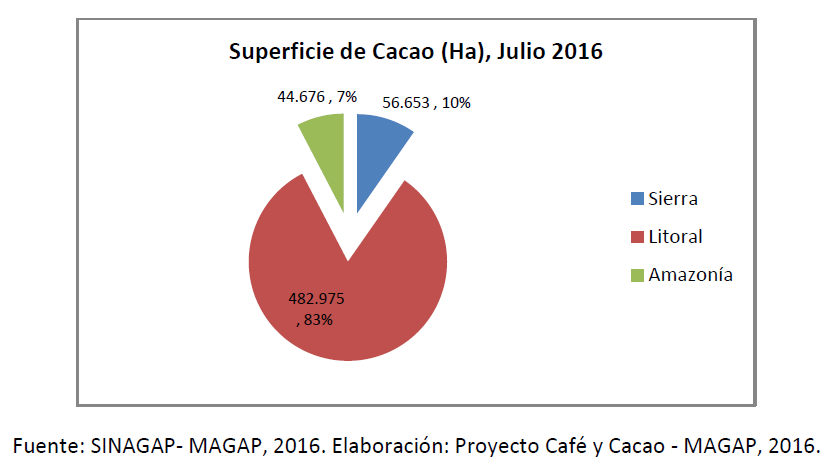 Superficie sembrada = 584 303 has (2016)
Rendimiento = 0,56 Tm/ha
Población beneficiada = 10 000 familias

Fuente: MAGAP (2016)
Ecuador ocupa el séptimo puesto como PPMC, siendo el primero en el mercado del cacao fino y de aroma (90% participación)

Fuente: PROECUADOR (2016)
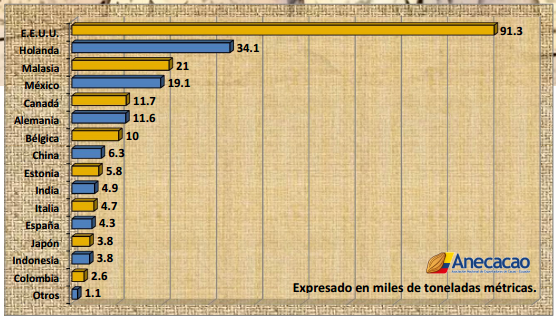 Enfermedades limitantes de la producción: 

Moniliasis (Moniliophthora roreri Cif & Par)
Mazorca negra (Phytophthora sp.)
Escoba de bruja (Moniliophthora perniciosa Aime & Phillips-Mora)

Representan hasta el 60% de la pérdida de producción (Pico et al., 2012)
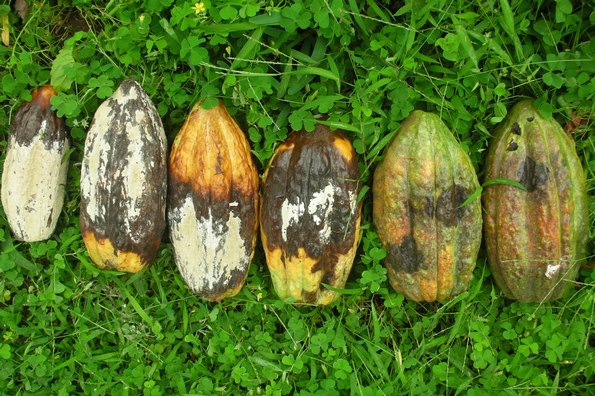 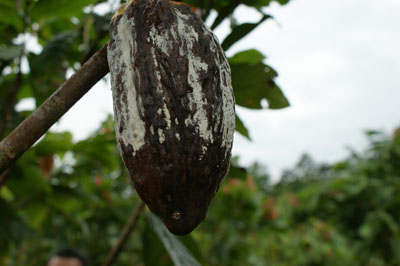 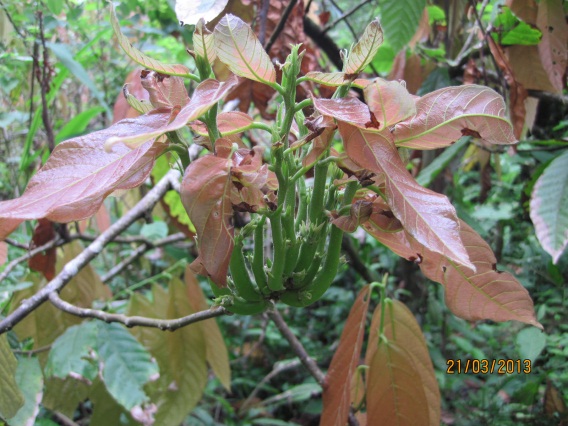 Problemática en métodos de control:
Cultural (Manejo cultural deficiente)
Químico (uso descontrolado de pesticidas) 
Biológico (Falta de conocimiento)
Entonces compartiendo la idea mencionada por Magdama (2010), queda como opción alcanzar una productividad aceptable, bajo la presión de las enfermedades fitopatológicas.
Nuevas alternativas en pro del medio ambiente y la salud del productor.
Se hacen válidos todos los intentos por encontrar una agricultura mas ecológica
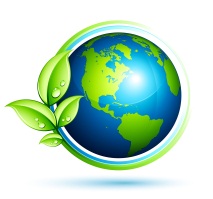 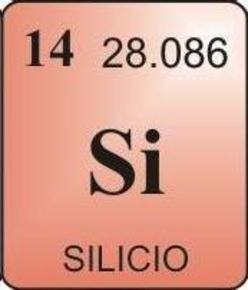 Se hace énfasis en sustancias que mejoren la respuesta inmune de la planta.
Silicio (Si) = Activador natural
Muchas investigaciones lo señalan como compuesto estructural de las paredes celulares, reforzando el tejido epidérmico de hojas y raíces (SEPHU, 2009).
El 2do elemento mas abundante de la corteza terrestre. Quizás por eso aún no es considerado como un elemento esencial en organismos fotosintéticos (Quero, 2008).
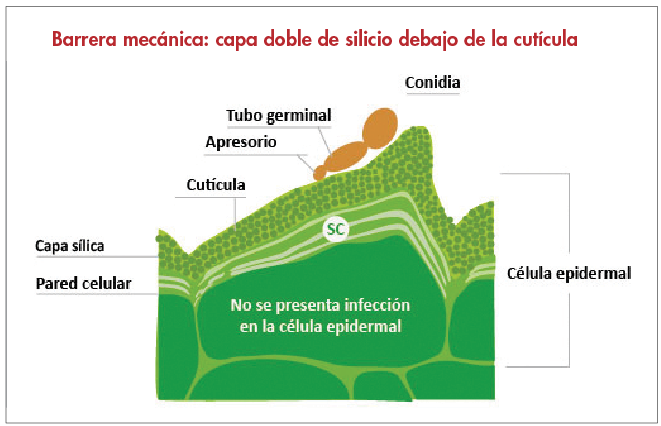 La aplicación de silicio soluble genera indirectamente un control ante patógenos en cacao
El cacao en Ecuador
Ecuador es el primer productor mundial (70%) de cacao nacional fino y de aroma
Gran demanda por parte de EE UU y Europa 
En 2015 generó USD $ 700 millones para la economía
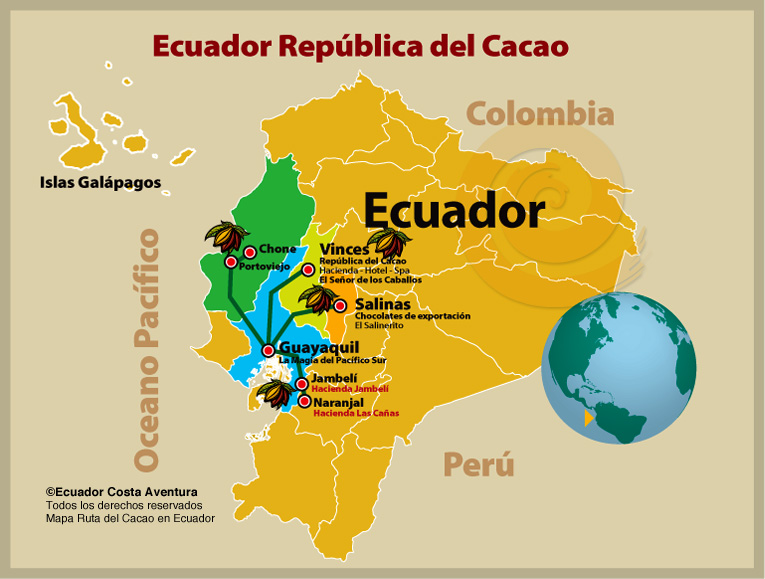 ANECACAO (2015)
87% grano seco
12% como producto semielaborado de cacao
Moniliasis (Moniliophthora roreri (Cif. & Par.) Evans)
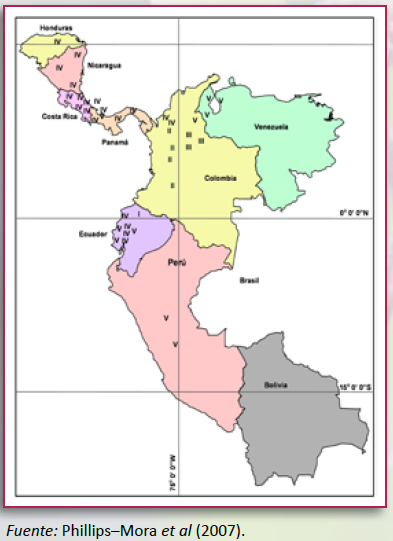 Primer reporte: Quevedo - Ecuador (1916)
Segundo reporte: Colombia (1817)
Los esporas o semillas del hongo, son las únicas estructuras hasta ahora conocidas, capaces de causar infección (FHIA, 2012).
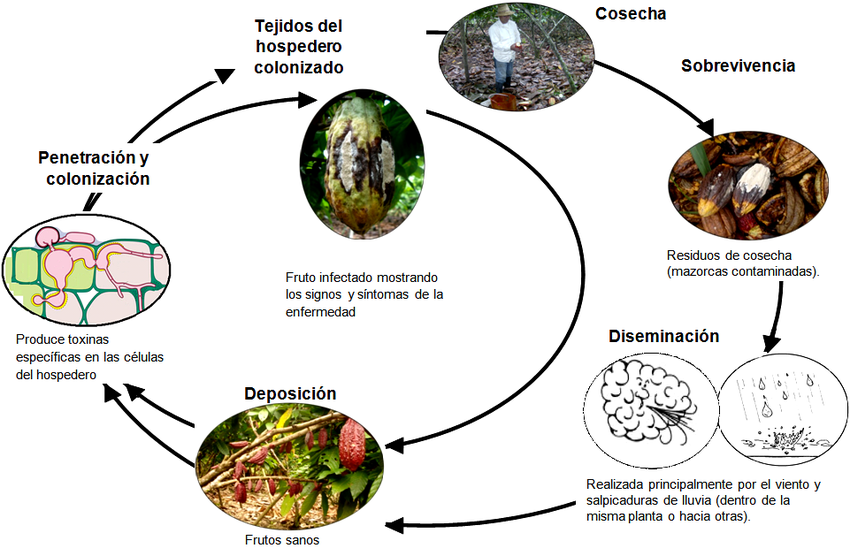 Favorecido por climas donde las condiciones de HR son elevadas.
La germinación de esporas se favorece en ambientes con altas precipitaciones y temperaturas que oscilan entre 22 y 30ºC.
 Un fruto infectado produce 6 a 7 billones de conidias durante 20 períodos
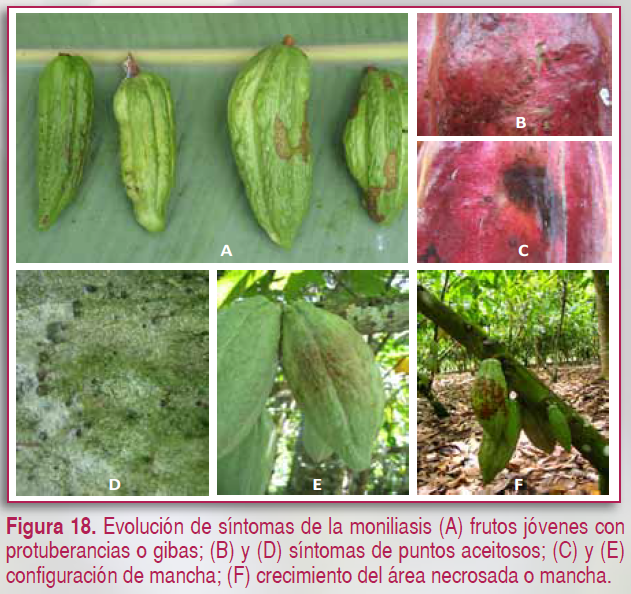 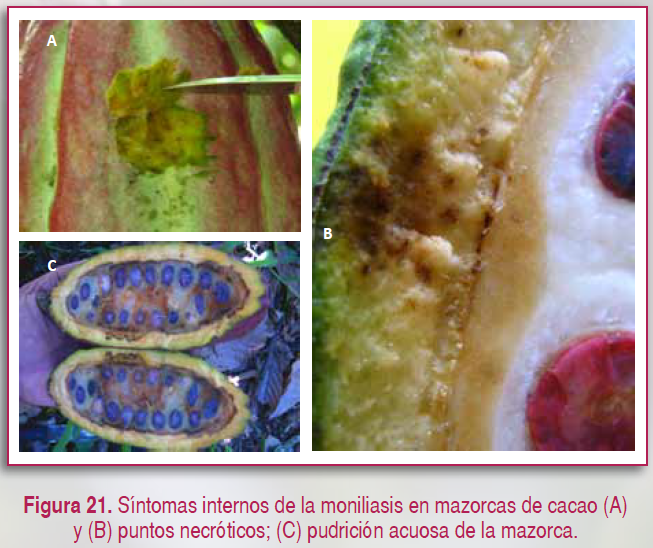 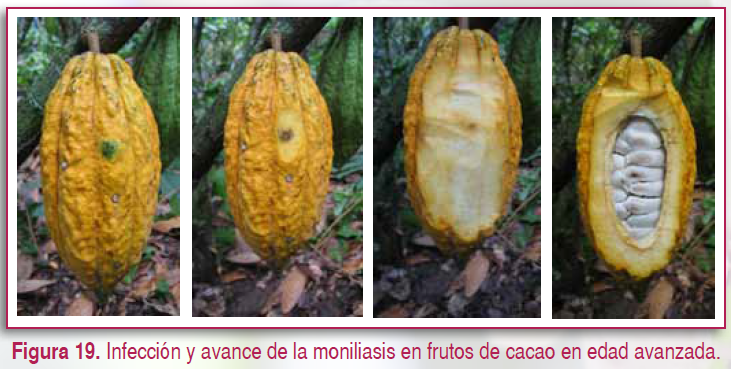 Mazorca negra (Phytophthora sp.)
La enfermedad es de rápida progresión y amenaza a mazorcas de distinta edad.
A partir de tres días de su colonización y maduración, pueden producir esporas viables e infectar nuevos frutos (CATIE, 2009).
Origen: África a partir de la llegada del cultivo
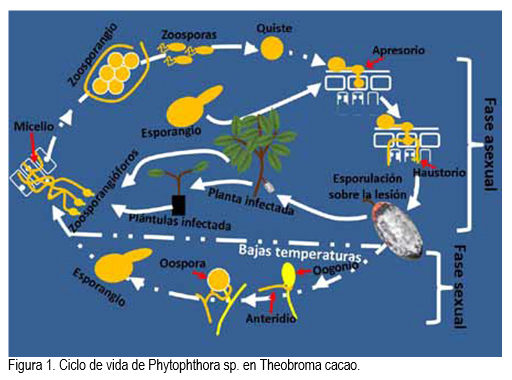 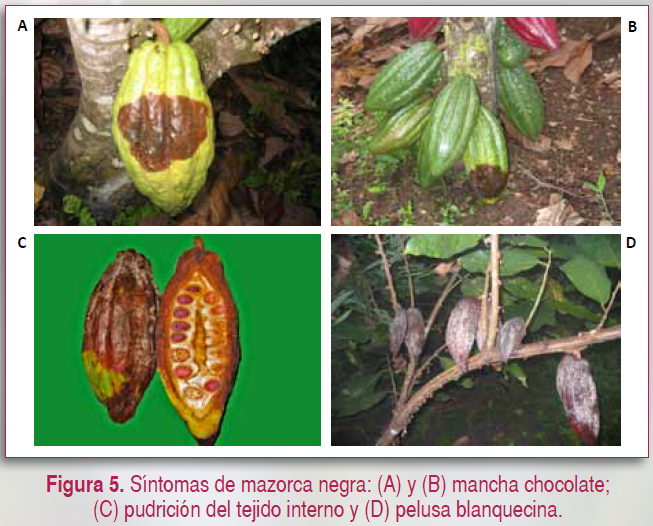 Escoba de bruja (Moniliophthora perniciosa (Stahel) Aime y Phillips-Mora)
Causa el crecimiento anormal de brotes tiernos, sean estos cojinetes florales, brotes, mazorcas y granos (Pico et al., 2012).
Origen: Altos del río Amazonas
En Ecuador: Aparece en 1917, y genera 40% de pérdidas en 5 años (SENASICA, 2013).
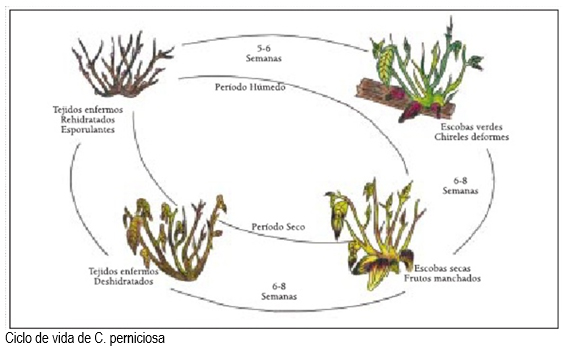 La incidencia de escoba de bruja aumenta con el incremento de la actividad meristemática (SENASICA, 2013).
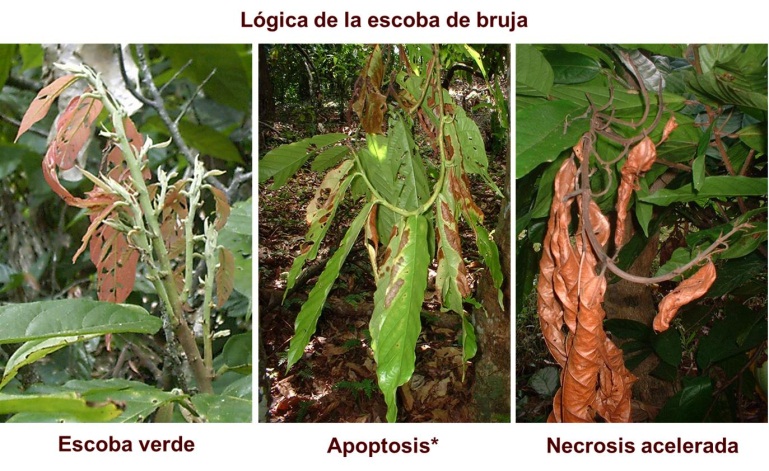 Cherelle wilt (Marchitez de cherel)
Aún no se define con exactitud un organismo como agente causal, sin embargo se considera que este problema es debido a un desequilibrio fisiológico (McKelvie, 2016).
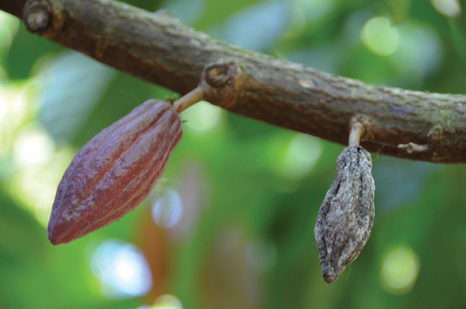 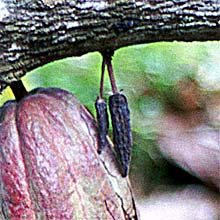 También se postula que esta influenciado por cuestiones climáticas (precipitación y temperatura).
La enfermedad genera pérdidas del 70% en plantaciones con deficiente manejo agronómico (Reyes et. al., 1965).
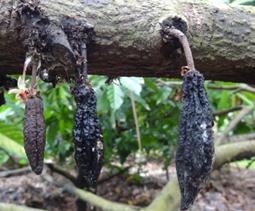 Se recomienda manejar planes de fertilización adecuados, y evitar el uso excesivo de compuestos fitohormonales (Batista, 2009).
Silicio en la naturaleza
Investigaciones recientes, señalan al silicio como un elemento benéfico en la agricultura, puesto que en cultivos como arroz, caña de azúcar y demás gramíneas, han alcanzado buenos resultados (SEPHU, 2009).
2do elemento mas abundante
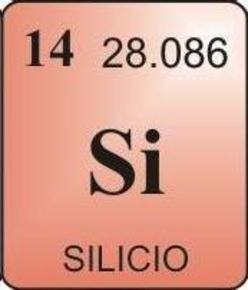 28% de la corteza terrestre
Esencial en algas y diatomeas (H4SiO4)
Fuerte afinidad con el Oxígeno = SiO2 + metales (Al, Fe, Mn, Mg, entre otros).
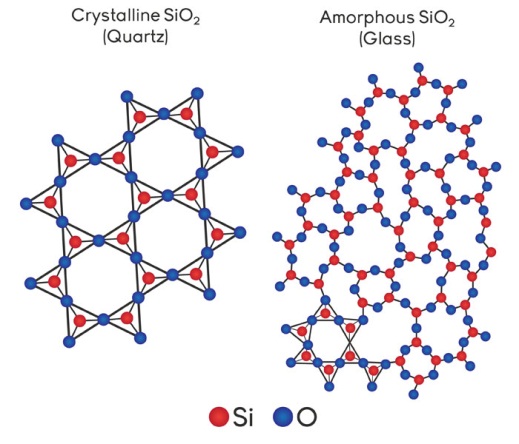 Se considera al silicio como el elemento más importante del siglo XXI, ya que es fundamental en la fabricación industrial. 
Debido a su alta composición en la corteza terrestre, se ha considerado como el elemento más “renovable” o “sostenible” (Álvarez y Osorio, 2014).
Silicio en el suelo
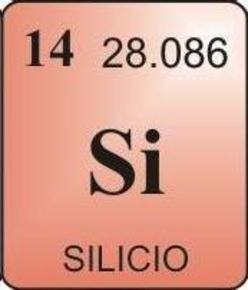 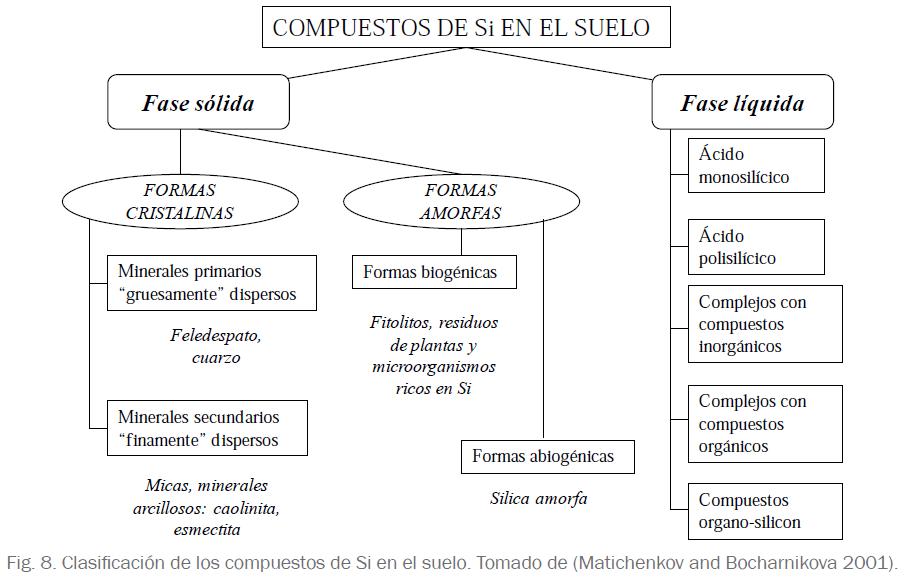 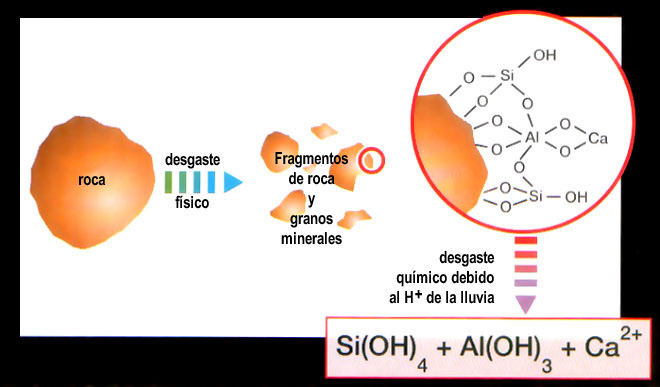 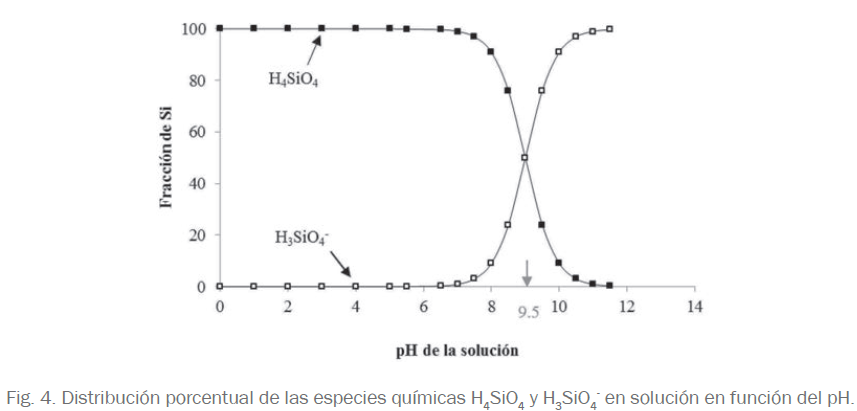 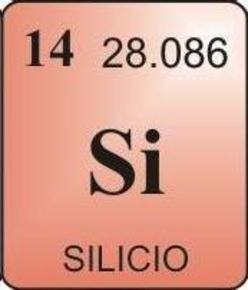 Silicio en las plantas
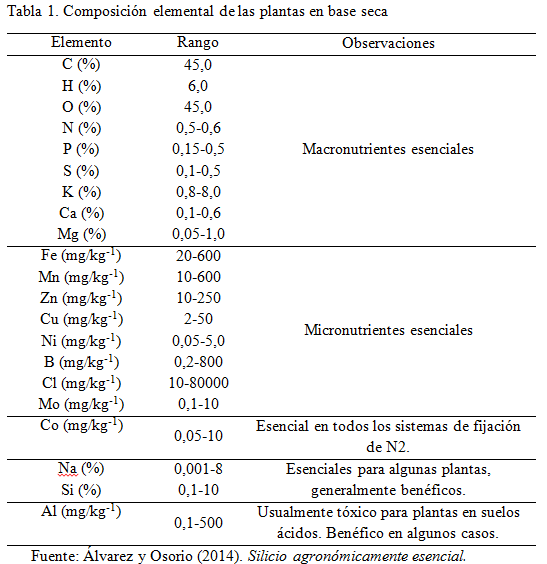 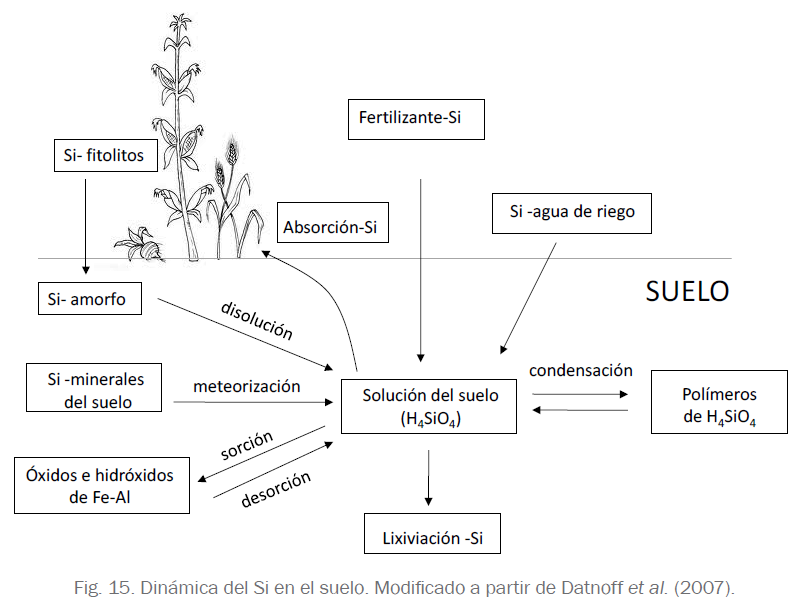 Muchos organismos fotosintéticos, bacterias, algas y plantas acumulan sílice (fitolitos y ópalo) a través del proceso de biosilicificación (Quero, 2009).

Jones y Handreck (1967), dividieron en tres grupos de acuerdo a los contenidos de silicio. Los valores más altos son de 10 a 15% gramíneas de zonas húmedas; entre 1-3% gramíneas de zonas secas, y la mayoría de las dicotiledóneas que tienen menos del 1% (Álvarez y Osorio, 2014).
Absorción foliar de silicio
Alrededor de 1850 se demostró que las plantas podían absorber nutrientes a través de poros hidrofilitos que se encuentran en el haz y envés de las hojas.
Se sostiene que la fertilización vía foliar es menos contaminante y de más rápida asimilación frente a la fertilización edáfica
Presenta limitantes en nutrientes que tienen que ser aplicados en grandes cantidades.
Defensa de predadores y hongos
Rigidez
fuerza mecánica
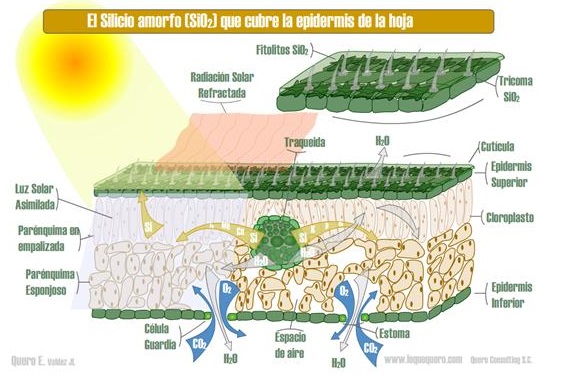 Regulación metabólica
Regulación térmica
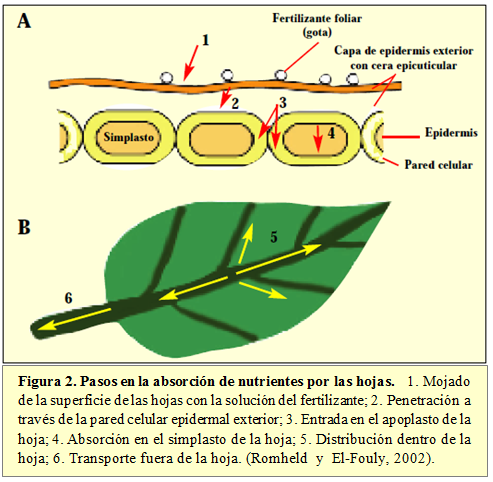 Silicio en la agricultura
Todas las plantas que crecen en suelo contienen cantidades significativas de Si en sus tejidos.
Las gramíneas y ciperáceas presentan alta acumulación de silicio.
El silicio es el único elemento que no es tóxico para las plantas; no provoca daños cuando está acumulado en exceso, debido a sus propiedades de no disociarse a pH fisiológico (Álvarez y Osorio, 2014).
El silicio soluble (silicato de potasio) aplicado al suelo, consiguió un efecto inhibitorio del 100% sobre el crecimiento micelial, en el manejo de Phytoptora cinnamomi en aguacate (Persea americana M.) Bekker T.F. et al, (2007)
Gatarayiha y Laing (2011), asumen una posible sinergia entre Beauveria bassiana (Bals) y el elemento silicio para el control de araña roja (Tetranychus urticae Koch) en berenjena. 
 Kablan et al (2012), demostró que el silicio podía ayudar a manejar la sigatoka negra en banano.
METODOLOGÍA
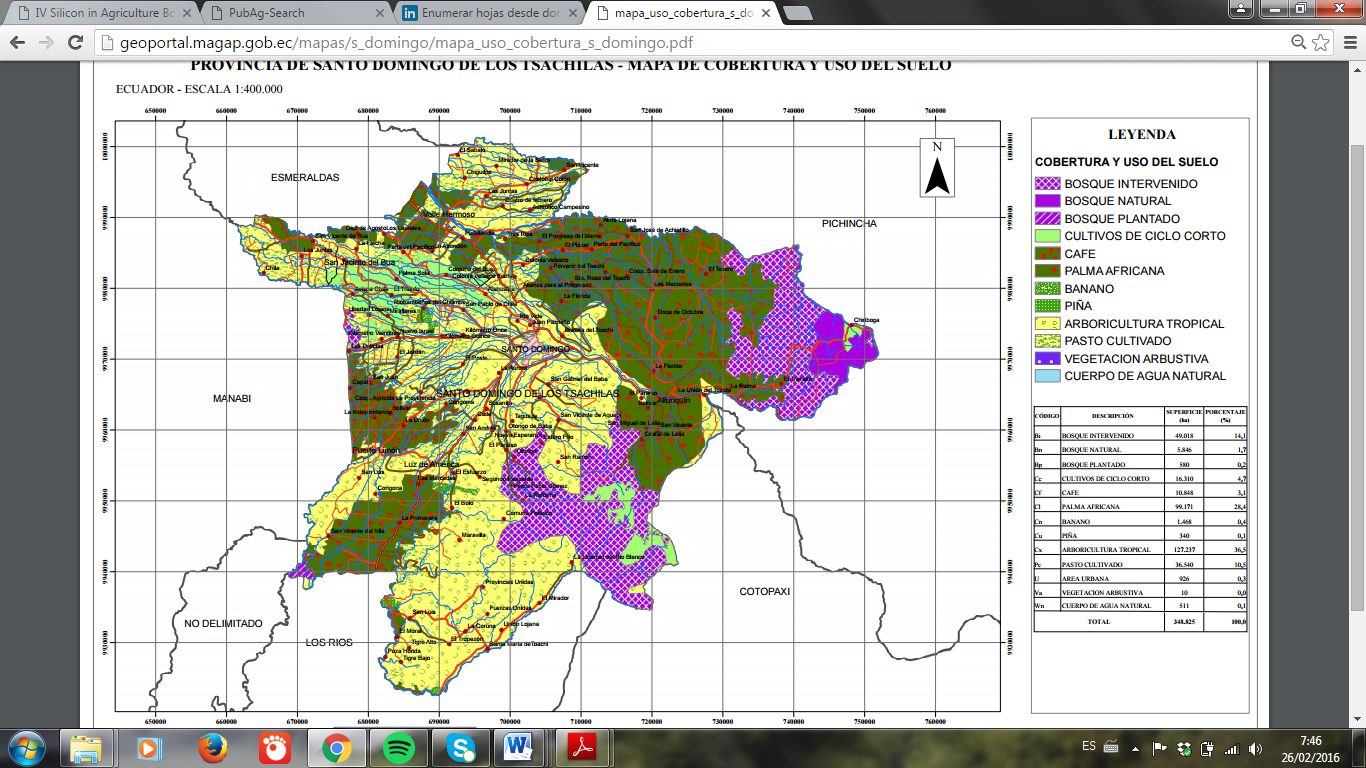 Ubicación política:
Provincia: Santo Domingo de los Tsáchilas 
Cantón: Santo Domingo 
Parroquia: Luz de América
Sector: San Andrés 2

Ubicación geográfica:
Coordenadas: UTM de la parcela 
Norte: 9959169
Este: 692480
Elevación: 344 m.s.n.m

Ubicación ecológica:
Zona de vida: dhT Bosque Húmedo Tropical 
Altitud: 344 m
Temperatura: 24,1 ºC.
Precipitación: 3 213 mm
Materiales
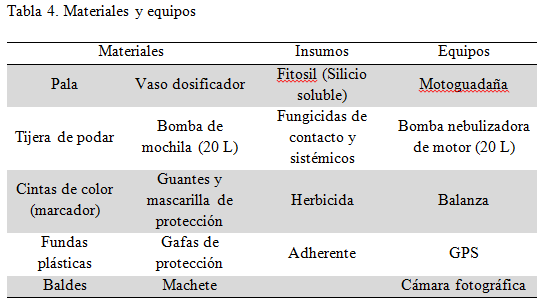 Métodos
Coeficiente de variación:


Análisis funcional: Duncan a 0,05% de nivel de significancia.
Factor de estudio: el fertilizante foliar Fitosil, aplicado en 4 niveles cuantitativos sobre una plantación de cacao ramilla CCN-51 de 5 años de edad.







Tipo de diseño: DBCA
Repeticiones: 4/tratamiento
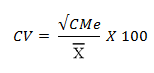 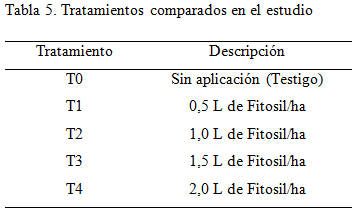 Croquis del ensayo
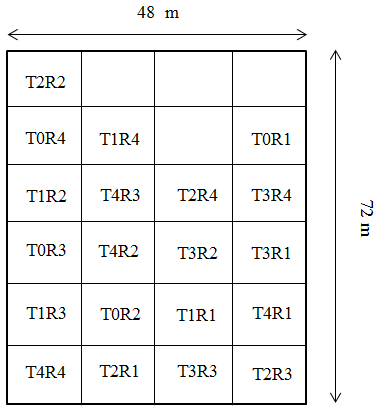 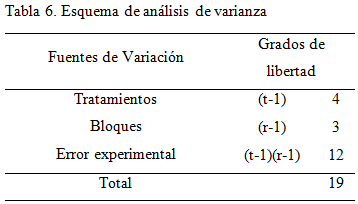 Variables a medir
Mazorcas sanas
Chereles sanos
Incidencia de moniliasis (%)
Incidencia de mazorca negra (%)
Incidencia de cherelle wilt (%)
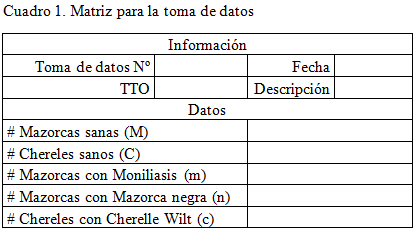 12
_/_/_
T4R1
0000
34
12
5
7
2
Métodos específicos del experimento
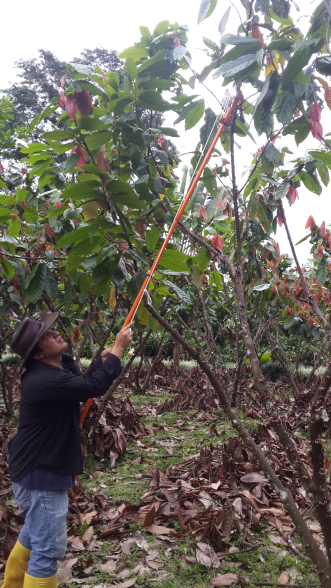 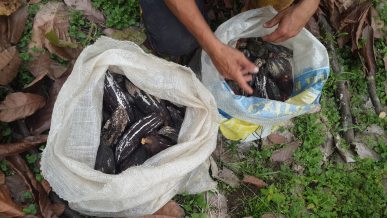 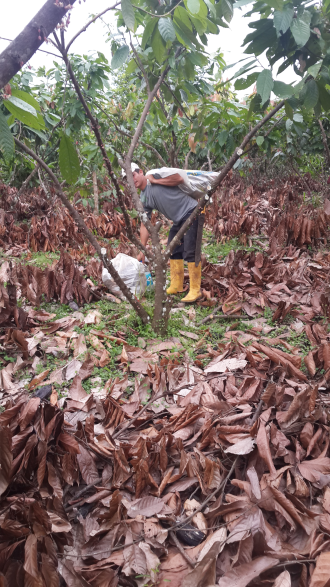 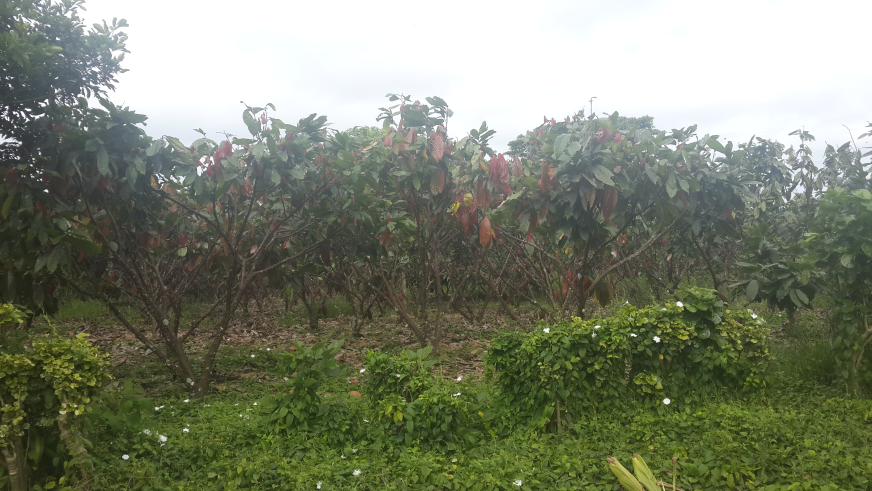 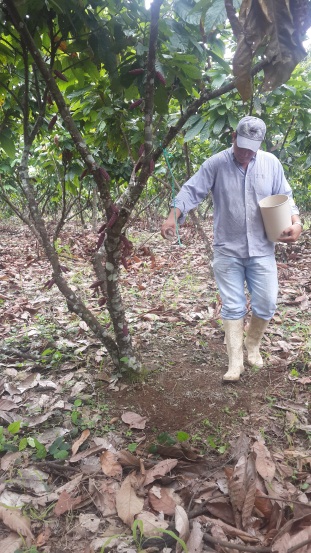 1. Preparación de la parcela
2. Podas
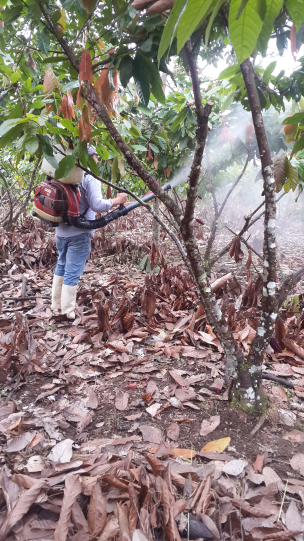 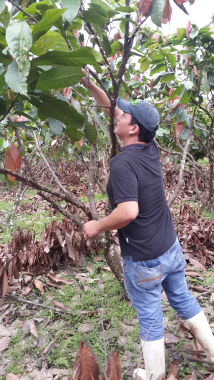 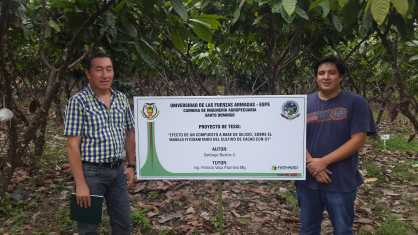 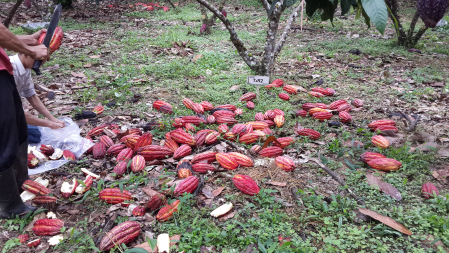 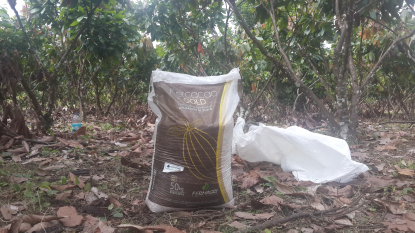 4. Instalación
7. Cosecha
6. Medición y podas quincenales
5. Aplicación de tratamientos cada 21 días
3. Fertilización
RESULTADOS
Primer análisis de suelos  (16-Mayo-2016)
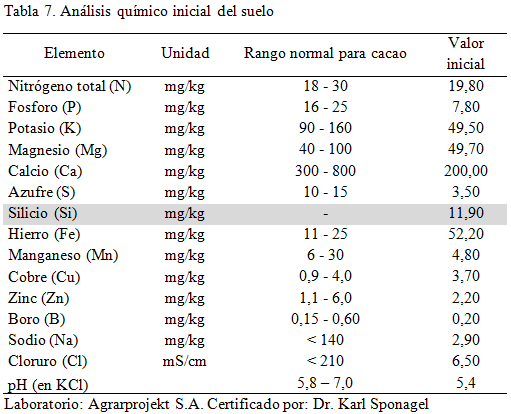 Primer análisis foliar (16.05.2016)
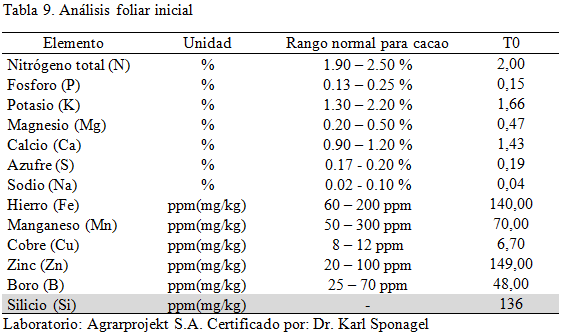 Segundo análisis de suelos (28.12.2016)
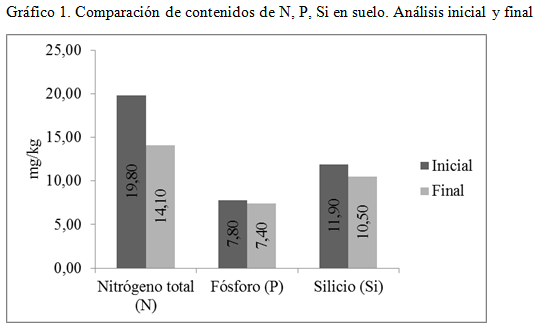 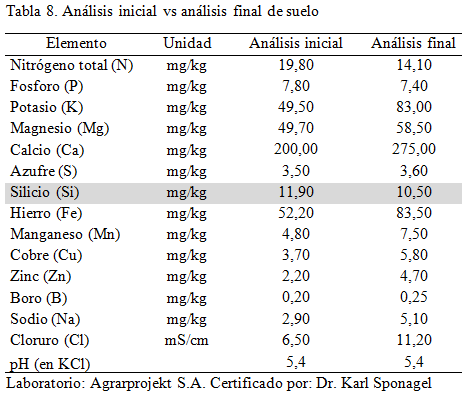 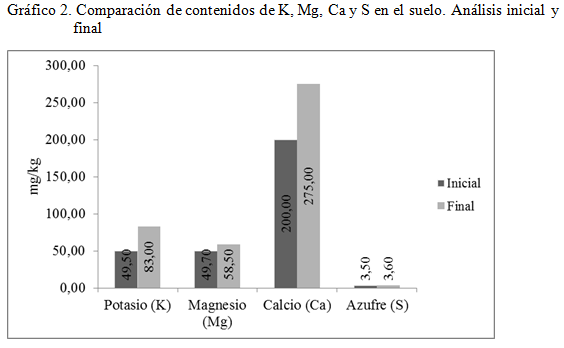 Segundo análisis foliar (28.12.2016)
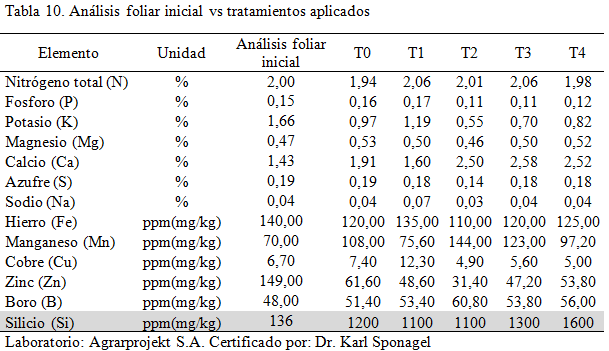 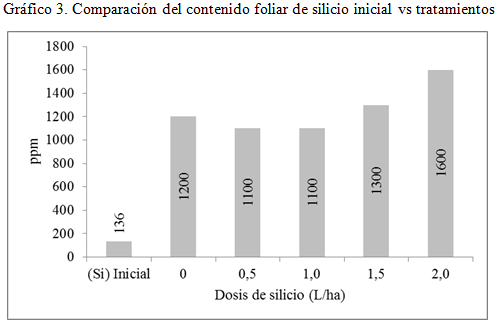 Silicio: Alta variablidad en los contenidos del suelo
Cacao:
Concentración de Silicio en tejidos = 0,1-0,16%
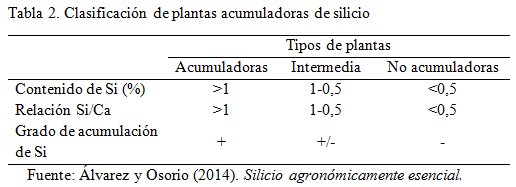 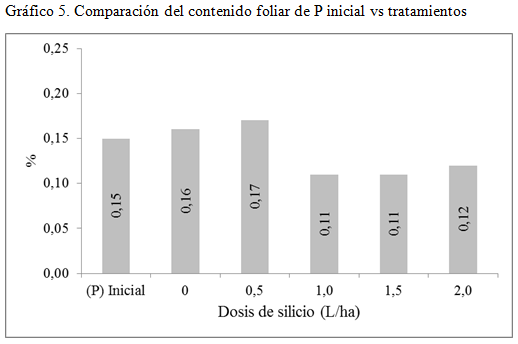 Fósforo: disminuye a medida que incrementa la dosis de silicio
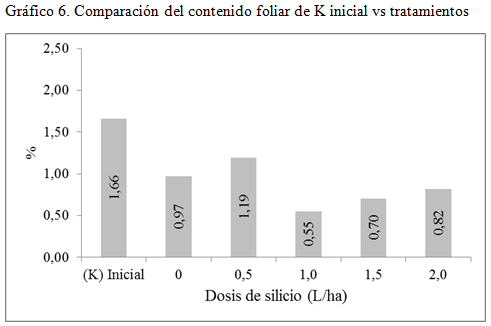 Potasio: Consumo regular en todos los tratamientos
Mazorcas sanas
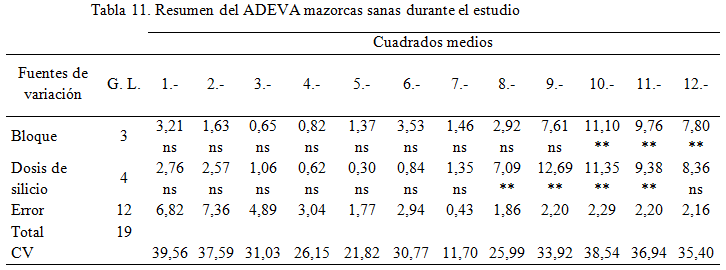 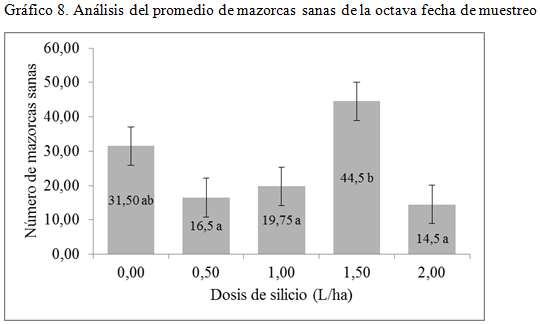 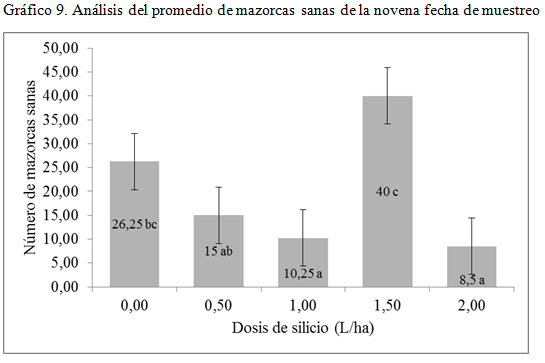 T3 (1,5 L/ha): Mayor promedio.
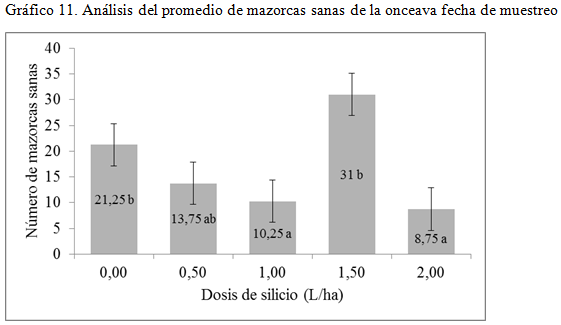 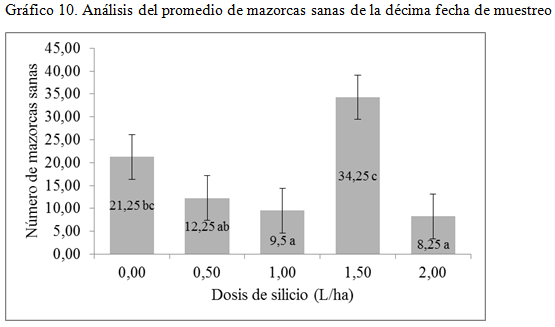 Chereles sanos
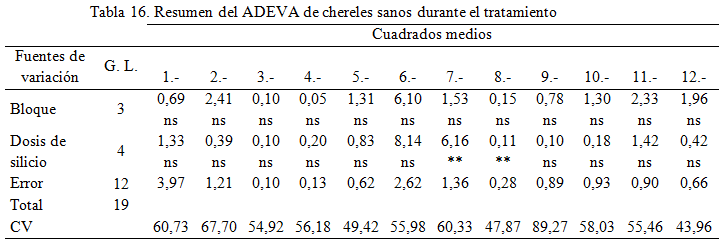 Incidencia de Moniliasis
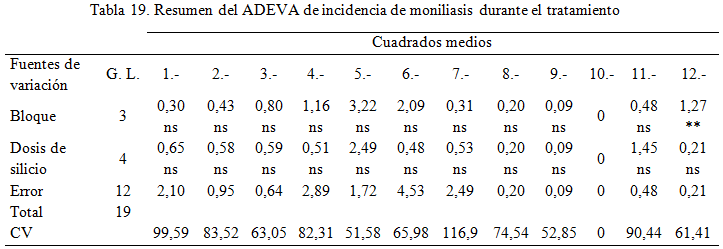 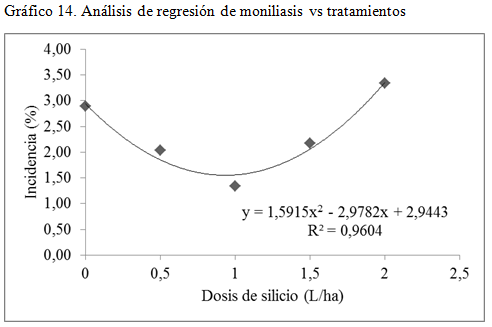 Moniliasis: 96% de los porcentajes de incidencia, son dependientes del tratamiento aplicado y el manejo agronómico (Ayala y Navia, 2010).
Incidencia de Mazorca negra
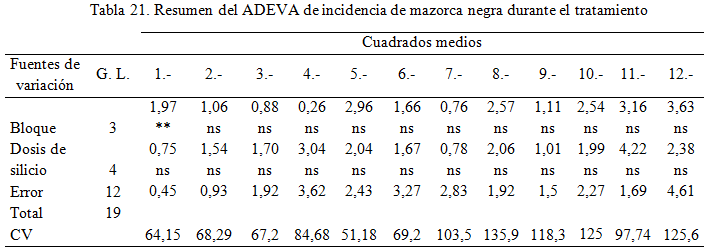 Mazorca negra: el 60% del ataque de la enfermedad es dependiente de factores externos como la variación climática (precipitación y temperatura).
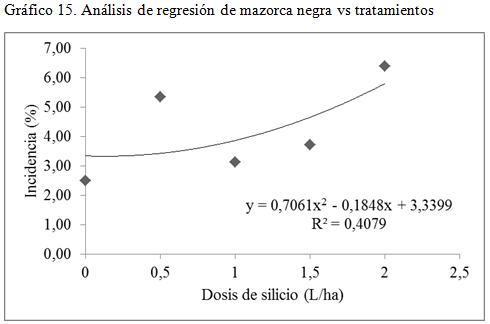 Incidencia de Cherelle Wilt
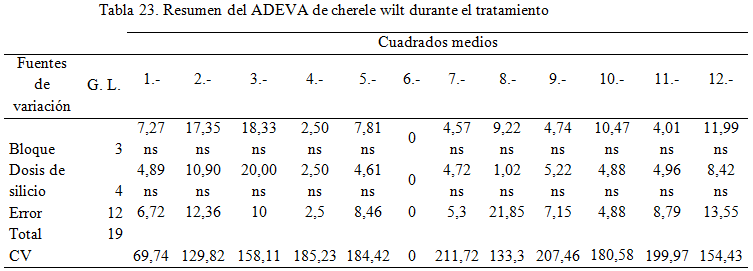 Cherelle wilt: 81% de los chereles afectados se debe a factores independientes al tratamiento aplicado.
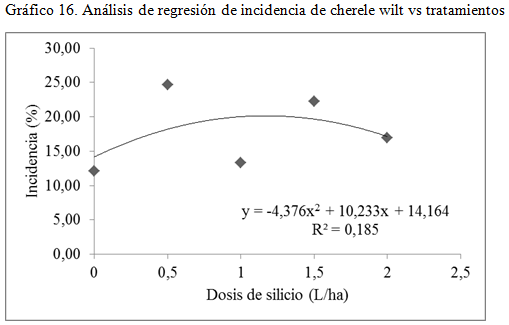 Mazorcas enfermas vs Temperatura
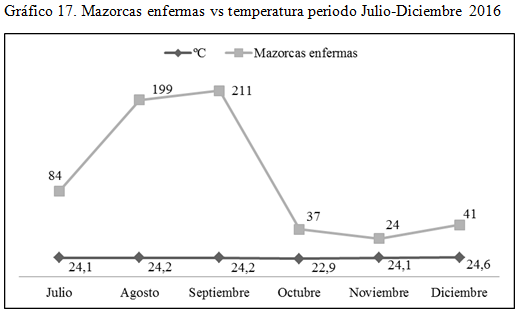 Chereles vs Temperatura
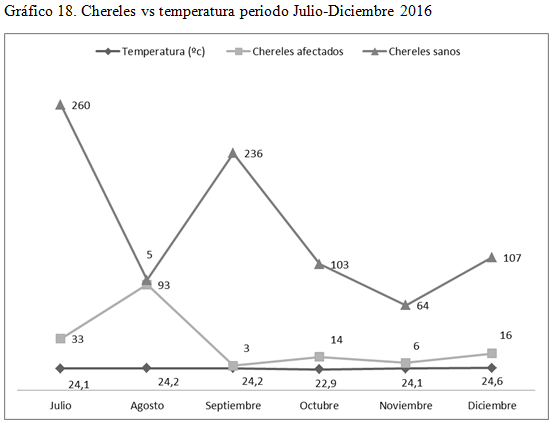 Producción vs Precipitación
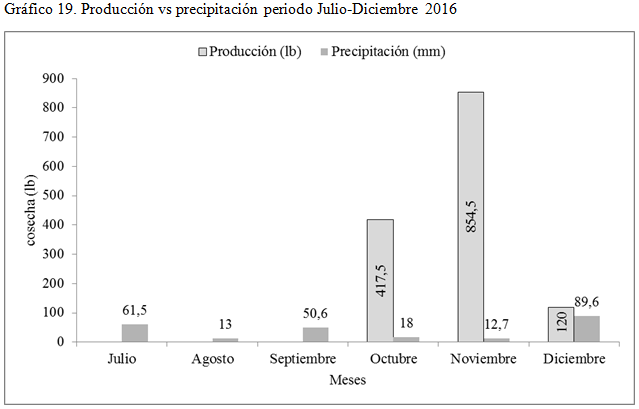 Tratamientos vs Costo/beneficio
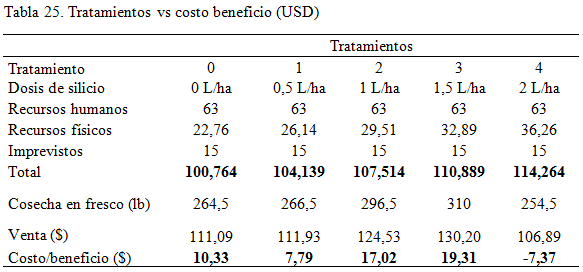 CONCLUSIONES
El Si tiene un efecto positivo en la sanidad de la mazorca de cacao.
La dosis de 1,5 L/ha resultó ser el tratamiento con mayor número de mazorcas sanas.
El cacao es una especie no acumuladora de Si, sus contenidos en hojas están en del rango de 0,1-0,5%.
El ensayo se realizó en la época seca del año, con altas variaciones de precipitación de Sept. a Nov. siendo  curioso el comportamiento que presentaron las enfermedades a nivel regional, ya que en determinadas temporadas tenia 0 % de moniliasis y mazorca negra, lo que no permitió determinar claramente el efecto del Si sobre una enfermedad específica.
La afectación de cherelle wilt es provocada por los cambios bruscos de temperatura. En los meses de Sept. a Dic. los promedios de temperatura variaron de 22 y 25ºC, y  18ºC en las noches.
CONCLUSIONES
El Si no contrarresta la viabilidad de patógenos, pero sin duda su acumulación en tejidos epidermales contribuyen a la formación de mecanismos de defensa.
El Si mejoró la movilidad de fósforo y potasio.
En el costo/beneficio la aplicación de fitosil 1,5 L/ha. El análisis estadístico no diferenció el número adicional de mazorcas del  T3 sobre T0 y los otros tratamientos, pero el análisis económico nos muestra la importancia para el agricultor.
RECOMENDACIONES
Evaluar los efectos relacionados a la aplicación foliar de silicio en el cultivo de cacao durante la época lluviosa.
La aplicación de silicio en cacao debe ser aplicada en forma complementaria, tanto por vía foliar y edáfica.
Se recomienda la dosis mensual de 1,5 L De fitosil/ha
GRACIAS POR SU ATENCIÓN
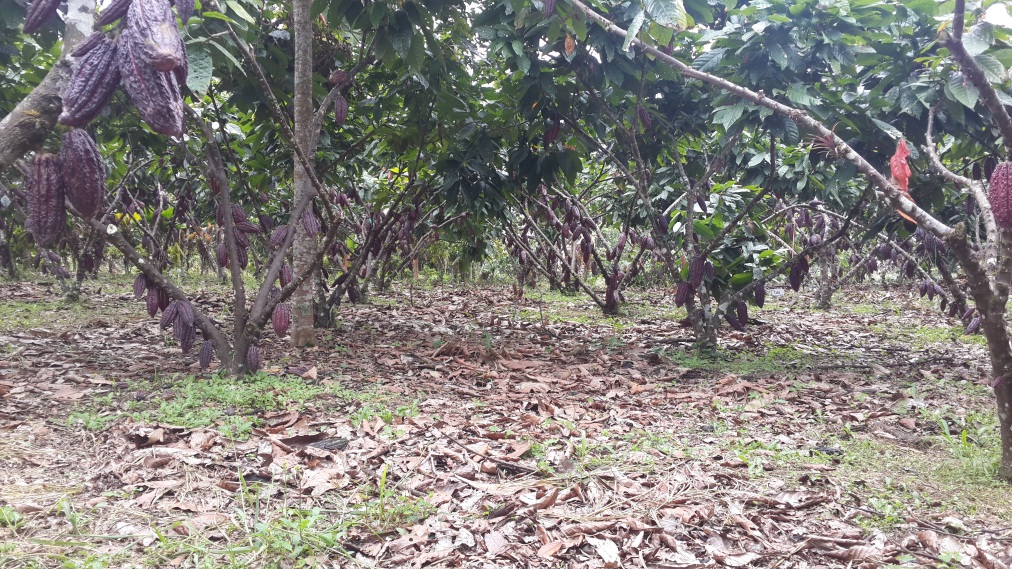 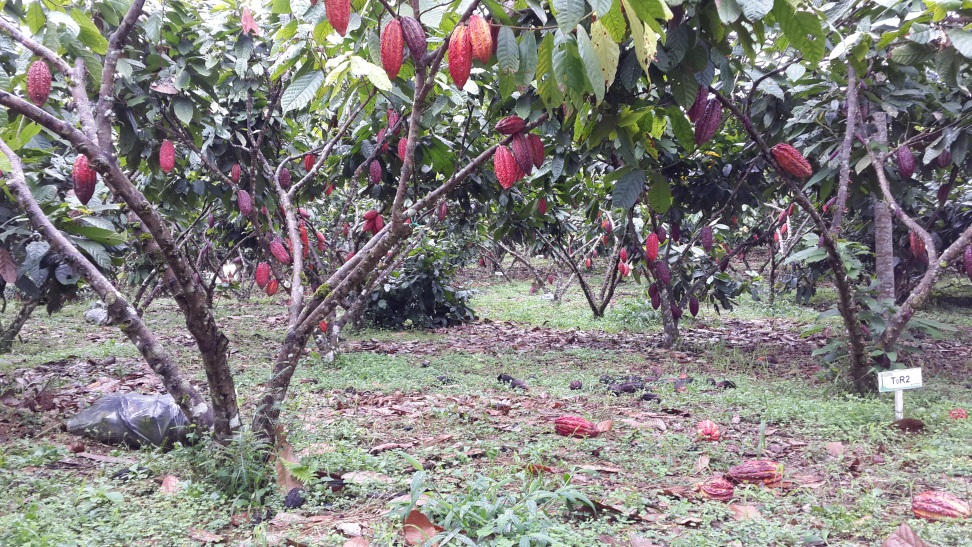